Орнамент
Орнамент -  узор, состоящий из ритмически упорядоченных мотивов.
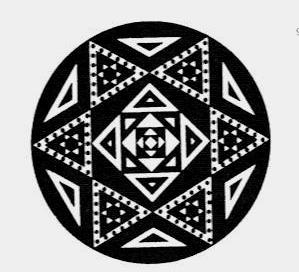 По характеру мотива орнаменты делятся на следующие  виды:
1.Геометрический.
2.Растительный.
3.Зоомофный.
4. Антропоморфный.
5. Буквенный.
6. Пейзажный.
7.Предметный.
Геометрический орнамент.
Растительный орнамент
Зооморфный орнамент
Антропоморфный орнамент
Буквенный орнамент
Пейзажный орнамент
Предметный орнамент
Стилизация –  преобразование, художественное обобщение природных форм в  орнаментальные мотивы
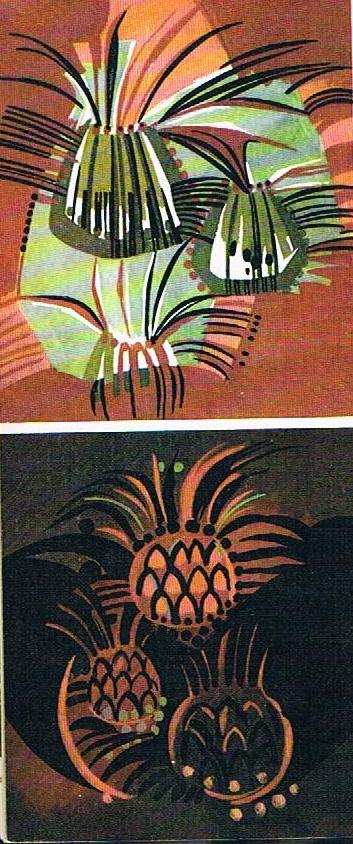 Ивановские ситцы
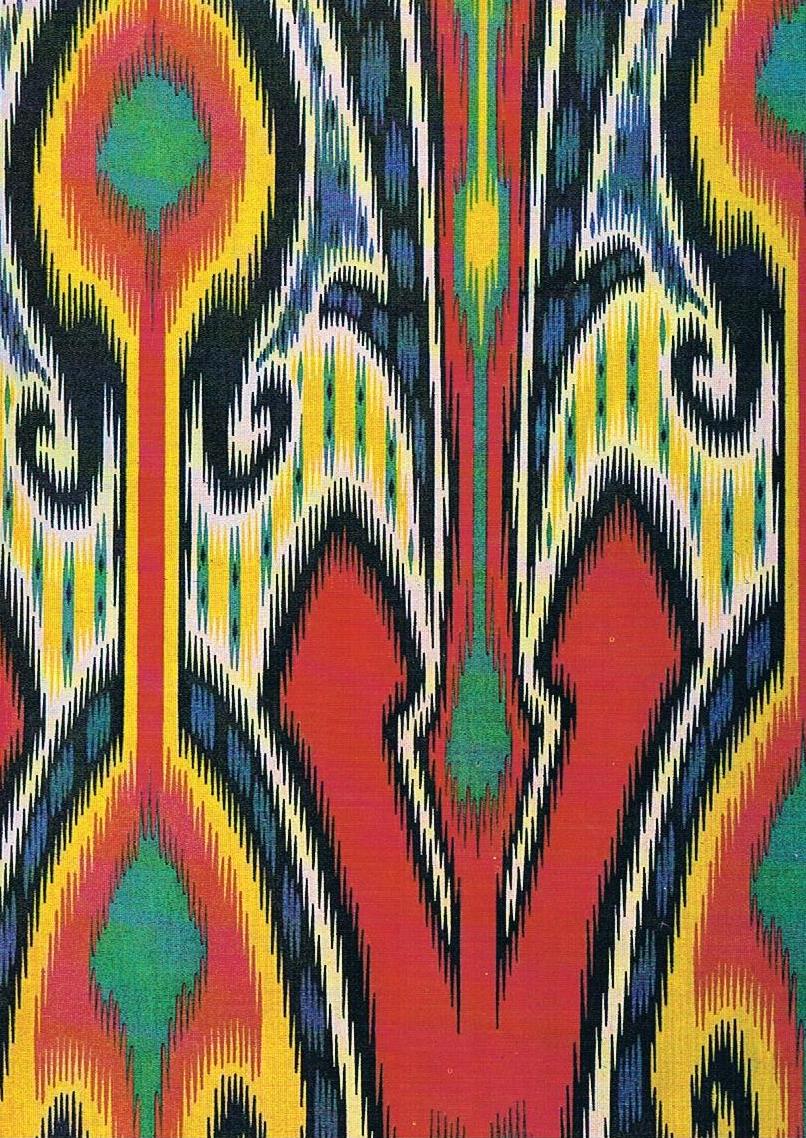